Welcome to SeNSS:the South East Network for Social SciencesProf Ismene Gizelis (Director)
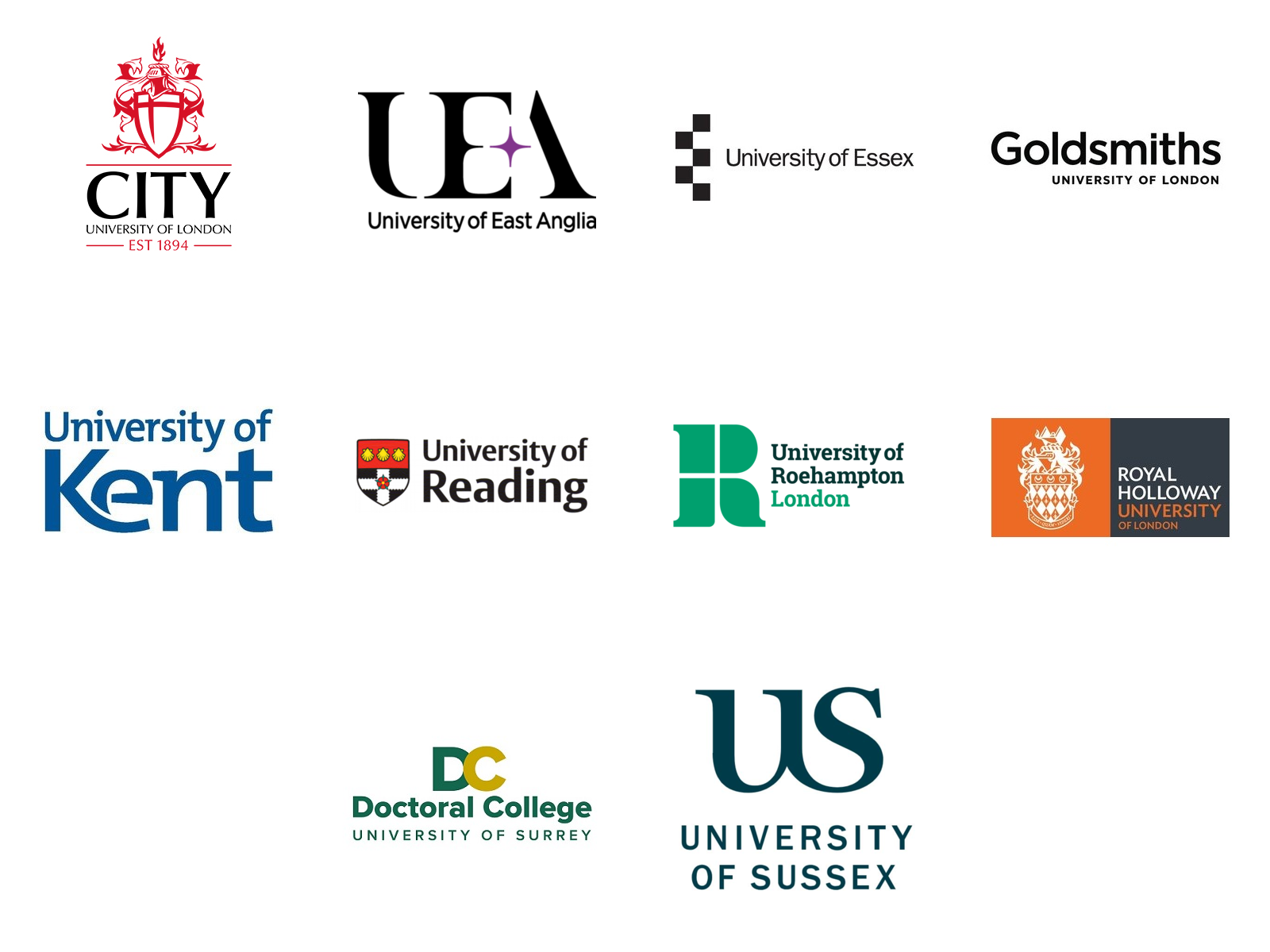 What is SeNSS?
One of 14 ESRC funded Doctoral Training Partnerships (DTPs)

Consortium of 10 universities 
Offering 13 pathways, training and collaboration

Fully funded doctoral studentships (c40 per year); post-doctoral fellowships (6 per year); funding for new soc sci initiatives and ideas
Why SeNSS?
Excellent supervisors or mentors from leading social sciences departments
Access to high quality training including advanced quantitative skills
Excellent network of external partners including government departments, industry and NGOs
Engaged student and fellow community 

These networks and connections will help you to launch your career within, or outside, academia.
Why SeNSS?
SeNSS context
ESRC 
£257 million (2021-22 data)
supporting c4,000 ec/soc researchers inc PGR
part of UKRI (UK Research and Innovation)
Executive chair: Prof Alisson Park

UKRI = UK Research and Innovation
7 Research Councils
Innovate UK
Research England
Department for Business, Energy and Industrial Strategy
Aims: 
Foster research and development in UK 
Create a positive "impact"
SeNSS context
SeNSS Collaborations
Links and joint-funded initiatives through:

NERC
AHRC
Centres for Doctoral Training (CDTs)
Joint events with other DTPs (e.g. training, Black History Month)
IAA Business Boost (completed September 2021)
Collaborative studentships
SeNSS Collaborations
SeNSS core team
The SeNSS core team and office is based at the University of Essex, which is the co-ordinating university for SeNSS:

Director: Professor Ismene Gizelis (U of Essex)
Deputy Director: Professor Fragkiskos Filippaios (UEA)
Manager: Dr Felicity Szesnat
Co-ordinator: Rachel Leighton-Jones
Financial administrator: Sarah McKenzie 
Additional assistance from Essex Postgraduate Research Education (PGRE) team
SeNSS core team
SeNSS Director
Professor in the Department of Government; PhD in Politics and Economics

Research interests: Systematic study of
Conflict dynamics
Peacekeeping 
Gender equality and post-conflict development
Development and security

Research approach: 
Quantitative methods
Field work (Liberia, Myanmar)

https://tigizelis.wordpress.com/
SeNSS Director